CARTA ORGANISASI  EKSAZON KARISMATIK
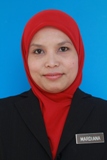 Ketua Zon
MARDIANA BINTI JAMALUDIN
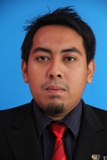 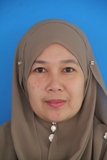 Penolong Ketua Zon 
MUHAMMAD FAZREEN BIN AZMUDDIN
Setiausaha
 ASLIZAR BINTI ABDUL MAJID
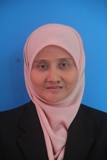 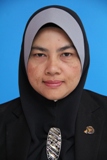 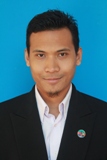 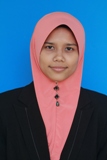 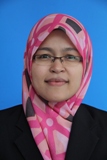 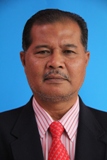 Sub Zon Petadbiran
Sub Zon Kewangan
Sub Zon Pengurusan Aset 
& Stor
Sub Zon Pengurusan
Sub Zon Perolehan
Sub Zon Pusat Sumber
WAN NOASNE BT. WAN MUSTAFFA
FAIROSE BT MD NOR
ABD MUIN BIN ABDULLAH
SOFFIZAN BT. SHAMSUL ARIFFIN
HIDAYAH BT ABD SUKOR
MD. ZIN BIN OMAR